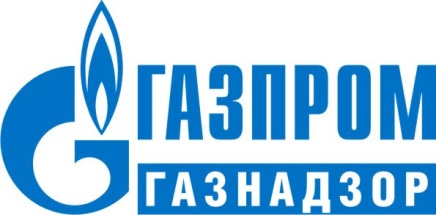 Соблюдение газотранспортными обществами ПАО «Газпром» требований действующих норм и правил при эксплуатации линейной части магистральных трубопроводов по результатам проверок ООО «Газпром газнадзор» и Ростехнадзора в 2017 году. Работы по устранению нарушений охранных зон и минимальных расстояний до трубопроводов. Проблемные вопросы
Заместитель генерального директора – начальник Технической инспекции
Докутович Алексей Борисович

г. Самара
16 мая 2018 года
Место и роль ООО «Газпром газнадзор» в Группе Газпром
Председатель Правления ПАО «Газпром»
Департамент Ситуационный центр Председатель Правления ПАО «Газпром»
Заместитель Председателя Правления
(курирующий ОТиПБ)
Комиссия по производственной безопасности ПАО «Газпром»
Департамент 307
Департамент 308
Департамент 310
Департамент 333
Департамент 338
Департамент 614
Блок управления ГО и ЧС
(штаб)
Блок управления производством
Управление 328
Управление 307/10
Департамент 121
Департамент 123
Департамент 202
Департамент 715
Департамент 730
Департамент 816
СКЗ
Производственный блок
Газодобывающие общества
Газотранспортные общества
Газоперерабатывающие общества
Газпром инвест
КОНТРОЛЬНЫЕ  ОРГАНЫ
Газпром газнадзор
Газпром газобезопасность
Газпром ВНИИГАЗ
Газпром проектирование
Газпром энерго
Газпром ПХГ
Газпром газомоторное топливо
Газпром центрремонт
Газпром межрегионгаз
Инспекционные контрольные органы ПАО «Газпром»
ООО «Газпром газнадзор» осуществляет корпоративный контроль за соблюдением требований промышленной, энергетической безопасности, обеспечением работоспособности объектов Единой системы газоснабжения от присоединительного фланца шлейфа скважины к фонтанной арматуре, соблюдением требований природоохранного законодательства в дочерних обществах ПАО «Газпром», соблюдением требований норм и правил при строительстве, ремонте и реконструкции опасных производственных объектов

ООО «Газпром газобезопасность» профессиональное аварийно-спасательное формирование ПАО «Газпром», включенное в перечень сил постоянной готовности федерального уровня единой государственной системы предупреждения и ликвидации чрезвычайных ситуаций, осуществляет оперативное руководство и организацию работ по охране труда и инженерно-техническими мероприятиями по укреплению противопожарной защиты в дочерних обществах ПАО «Газпром»
Протяжённость линейной части магистральных газопроводов и газопроводов-отводов газотранспортных дочерних обществ ПАО «Газпром»
Распределение опасных производственных объектов линейной части магистральных газопроводов и газопроводов-отводов газотранспортных дочерних обществ ПАО «Газпром» по классам опасности
Количество выявленных ООО «Газпром газнадзор» и Ростехнадзором нарушений на
линейной части магистральных газопроводов и газопроводов-отводов 
газотранспортных дочерних обществ ПАО «Газпром»
Проверки ООО «Газпром газнадзор» и Ростехнадзора линейной части магистральных газопроводов и газопроводов-отводов газотранспортных дочерних обществ
ПАО «Газпром» за 2017 год . в области промышленной безопасности
Газпром газнадзор
Ростехнадзор
639 проверок
302 проверки
Выявлено
1316 нарушений
Выявлено
4310 нарушений
Устранено
 614 нарушений
Устранено
3860 нарушений
89,6%
52,8%
Устраняемость
нарушений
Типовые нарушения Ростехнадзора (в сравнении с ООО «Газпром газнадзор») выявленные на объектах линейной части магистральных газопроводов и газопроводов-отводов газотранспортных дочерних обществ 
ПАО «Газпром» в 2017 году
Распределение по видам нарушений, выявленных ООО «Газпром газнадзор» и Ростехнадзором на линейной части магистральных газопроводов и газопроводов газотранспортных дочерних обществ ПАО «Газпром» в 2017 году
Приведённый показатель выявляемости нарушений на один ОПО
по газотранспортным дочерним обществам ПАО «Газпром» за 2017 год
Устраняемость нарушений, выявленных
при эксплуатации линейной части магистральных газопроводов и газопроводов-отводов в 2017 году
Аварийность на газовых объектах ПАО «Газпром»
за период 2015 -2017 гг.
Статистика отказов на объектах линейной части магистральных газопроводов и газопроводов-отводов газотранспортных обществ ПАО «Газпром»
за период 2015 -2017 гг.
Статистика нарушений охранных зон и минимальных расстояний на линейной части магистральных газопроводов и газопроводов-отводов газотранспортных обществ ПАО «Газпром»
за период 2016 -2017 гг.
Приведённый показатель нарушений охранных зон и минимальных расстояний на линейной части магистральных газопроводов и газопроводов-отводов газотранспортных обществ ПАО «Газпром»
за период 2016 -2017 гг.
Итоги контроля качества диагностических работ на объектах газотранспортных обществ
 ПАО «Газпром» за 2017 год
Распределение 130 несоответствий, допущенных эксплуатирующими подразделениями
Итоги контроля качества диагностических работ на объектах газотранспортных обществ
 ПАО «Газпром» за 2017 год
Основные несоответствия со стороны эксплуатации:

не проведение регламентных диагностических обследований, эксплуатация сооружений без наличия экспертизы промышленной безопасности;

эксплуатация сооружений без выполнения рекомендаций диагностической организации;

нарушения при оформления допускных документов на привлекаемых к работам диагностических организаций;

не оформление опросных листов на диагностируемые участки газопроводов, актов готовности газопровода к пропуску ВИП; 

нарушения при заполнении формуляров в части внесения сведений о проведенных ранее обследованиях
Итоги контроля качества диагностических работ на объектах газотранспортных обществ
 ПАО «Газпром» за 2017 год
Распределение по видам несоответствий, зафиксированных у ИТЦ дочерних обществ ПАО «Газпром»
Предложения в проект протокола совещания
Газотранспортным обществам ПАО «Газпром»
Спасибо за внимание!